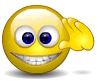 Орфографическая минутка
Севирные        гости.
В зимнею стужу вельнике стаит тишына. Отлютава холада папряталась всё жывое.
   Вдруг паевилась целая стайка севирных гастей. С шумам пранислись клисты над тихай палянай.
Северные гости
В зимнюю стужу в ельнике стоит тишина. От лютого холода попряталось2  всё живое. 
 Вдруг  появилась целая стайка северных гостей. С шумом пронеслись клесты над тихой поляной.4
Неопределенная  форма
                глагола
Цель    урока
Глагол - этоГлагол   обозначает                   Глагол отвечает на вопросы
часть   речи
Глагол   изменяется
Что делать?
Н.Ф.
Что сделать?
Глагол  - этоГлагол - этоГлагол   обозначает                   Глагол отвечает на вопросы
часть   речи
действие  предмета
Глагол   изменяется
что  делать ?
что  сделать?
по временам
по числам
по родам
Что делать?
-ТЬ(ся)
-ТИ
-ЧЬ
Н.Ф.
Что сделать?
Н.В.
Что делать?
-ТЬ(ся)
-ТИ
-ЧЬ
Н.Ф.
Что сделать?
С.В.
Что  общее в этих  словах?  Прилететь,  объявлять,  занести, убежать,  поломать,  дописывать, вызывать, выходить
Проверка:- все  слова  глаголы,-  -  -
Проверка:- все  слова  глаголы,-  все  слова глаголы неопределенной  формы,-  -
Проверка:- все  слова  глаголы,-  все  слова глаголы неопределенной  формы,-  у всех есть приставки,-
Проверка:- все  слова  глаголы,-  все  слова глаголы неопределенной  формы,-  у всех есть приставки,-  в каждом слове  безударная  гласная.
Проверка:
Что  делать?

объявлять
дописывать
выходить
вызывать
Что  сделать? 

прилететь
занести
убежать
поломать
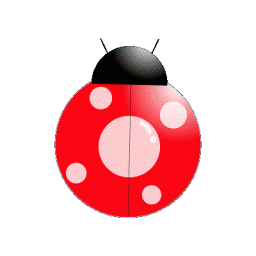 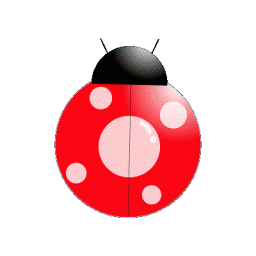 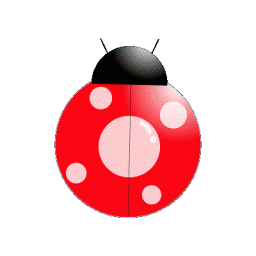 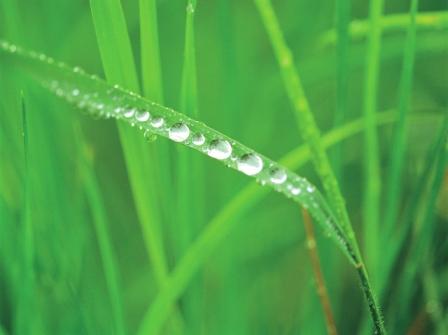 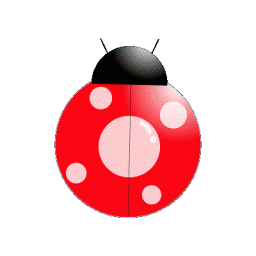 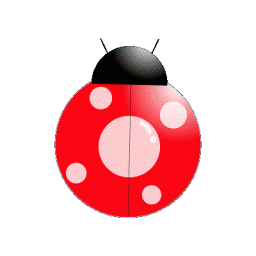 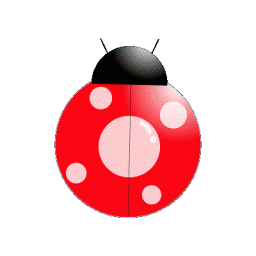 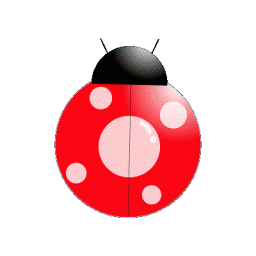 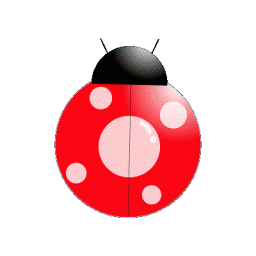 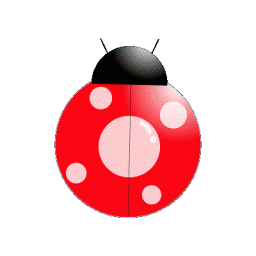 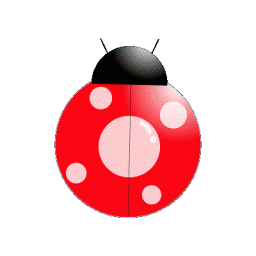 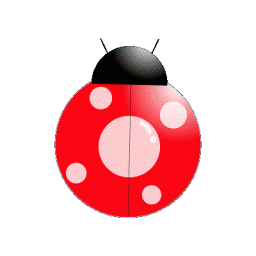 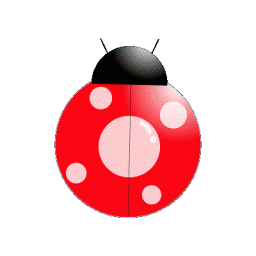 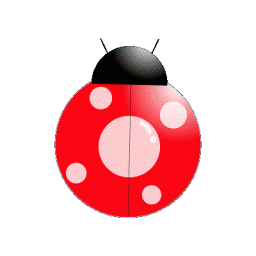 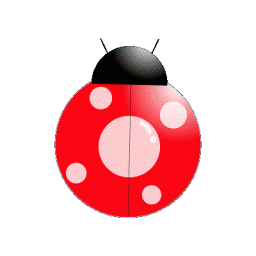 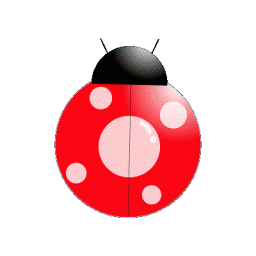 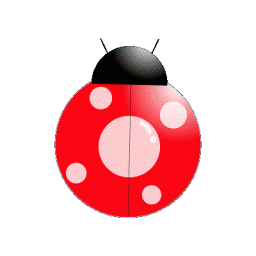 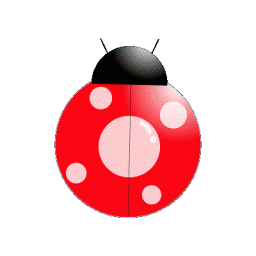 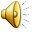 Заменить словосочетания глаголом неопределённой формы:
Оказать помощь – Одержать победу –Вести наблюдения – Класть зубы на полку – Чесать языком – Зарубить себе на носу –
Проблемная ситуация (устно)
Помогите Незнайке разобраться, как правильно писать данные глаголы:





                     Сл..зать, зап...вать
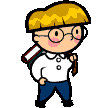 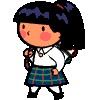 Работа в группах
Выписать глаголы
Будущего времени
Прошедшего времени
Настоящего времени
Текст:
1. Кто снесет этот камень на гору и там. Разобьет его на части, тот вернет свою молодость и начнет жить сначала.
2. Князь у синя моря ходит, с синя моря глаз не сво­дит; глядит - поверх текучих вод лебедь белая плывет.
3. И чайник шепнул утюгу: «Я дальше идти не могу».И заплакали блюдца: «Не лучше ли вернуться?»
    И зарыдало корыто: «Увы, я разбито, разбито!»
4. - Вот уж не думала, что из топора этакую кашу можно сварить, - дивится старуха.
Рефлексия урока.
Сегодня на уроке я:
-научился…
-было трудно…
-было интересно…
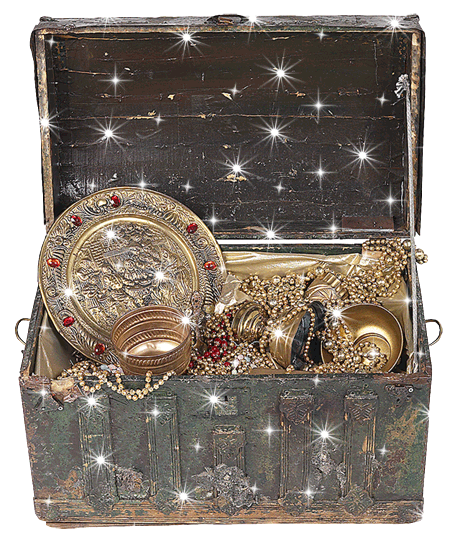 МОЛОДЦЫ
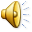